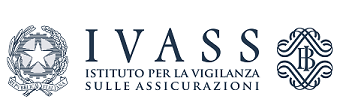 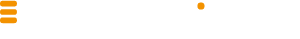 INCONTRO IVASS - ASSOCIAZIONI DEI CONSUMATORI
(Roma, 6 luglio 2022)
Il Nuovo Preventivatore r.c. auto 
Regolamento IVASS n. 51 del 21 giugno 2022
1
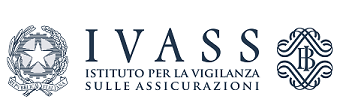 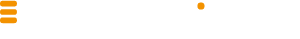 Normativa di riferimento:

Legge n. 221/2012

Legge Concorrenza n. 124/2017

DM n. 54/2020

DM 4 gen 2021
Regolamento IVASS n. 51
Attuativo delle disposizioni di cui all’art. 132-bis del Codice delle Assicurazioni
gli intermediari, prima della sottoscrizione di un contratto r.c. auto, sono tenuti a informare il consumatore sui premi offerti relativamente al contratto base da tutte le imprese di assicurazione di cui sono mandatari;
mediante collegamento telematico al preventivatore;
l’IVASS adotta disposizioni attuative per garantire ai consumatori e agli intermediari l’accesso e la risposta per via telematica ai premi applicati per il contratto base dalle imprese di assicurazione;
il contratto stipulato senza la dichiarazione del cliente di aver ricevuto le informazioni di cui al comma 1 è affetto da nullità rilevabile solo a favore del cliente
2
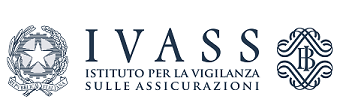 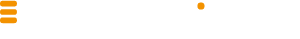 Ogni tipologia di contratto r.c. auto (prime assicurazioni o «rinnovi»)

Per i consumatori (uso privato)

Autovetture, motocicli e ciclomotori
Ambito oggettivo di applicazione
Imprese operanti in Italia: obbligo per tutte di integrarsi a Preventivass e fornire preventivi su richiesta dei consumatori 

Intermediari: obbligo di esibire preventivi da contratto base di tutte le imprese con cui intercorre un rapporto di mandato (Iscritti nelle sez. A, D  e F del R.U.I.)
Ambito soggettivo di applicazione
3
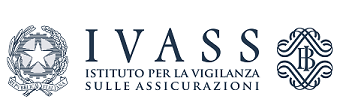 Architettura del sistema
DB
Veicoli
Allestimenti
Coperture
Sinistrosità
Indirizzi
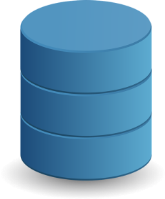 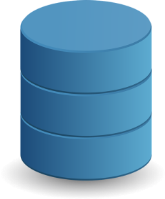 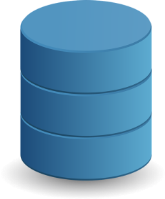 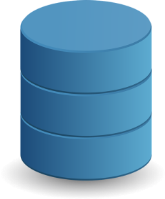 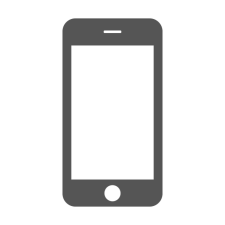 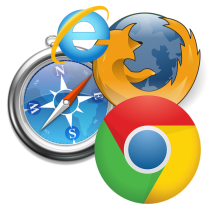 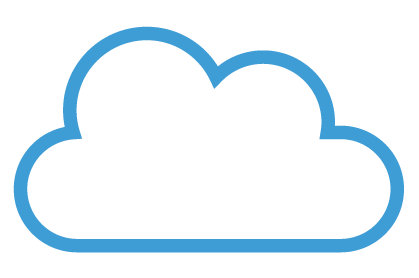 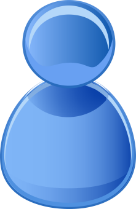 utenti
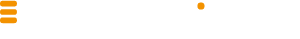 Imprese assicurative
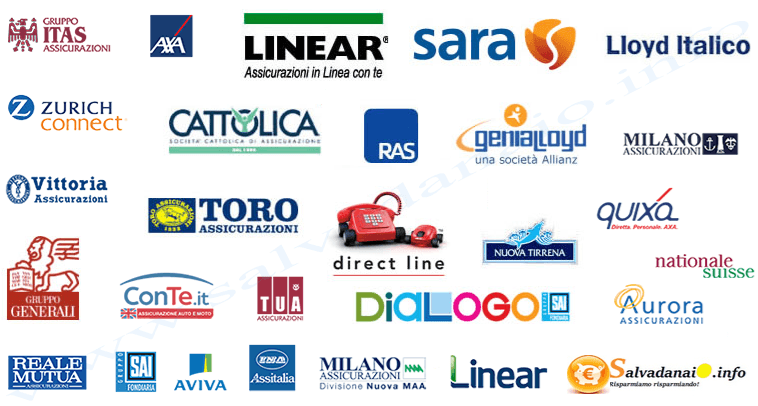 4
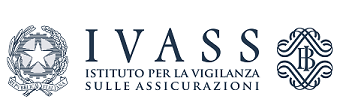 Modalità di utilizzo di
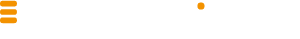 Gli utenti (consumatori e intermediari) possono utilizzare due strumenti per effettuare il collegamento telematico al preventivatore e ottenere un preventivo da contratto base.
1:
Preventivazione tramite preventivass.it
2:
Preventivazione tramite portale brandizzato
Art. 5, co. 3 del Regolamento: sul proprio sito internet ogni impresa dovrà:
pubblicare informativa su contenuto e modalità di consultazione di PREVENTIVASS 
garantire l’accesso a PREVENTIVASS  mediante collegamento attivabile dalla stessa pagina web. 
L’informativa e il collegamento a PREVENTIVASS andranno posizionati  nella pagina principale del sito internet ed evidenziati con modalità espositive che ne consentano l’immediata individuazione
il canale brandizzato 


dal sito web di ogni impresa
l’applicazione web pubblica

direttamente dalla sezione pubblica di Preventivass
5
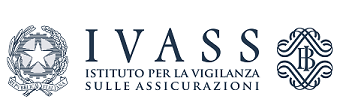 1:
Preventivazione tramite preventivass.it
direttamente dalla sezione pubblica di Preventivass
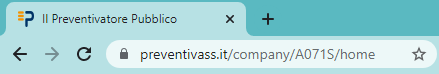 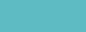 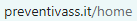 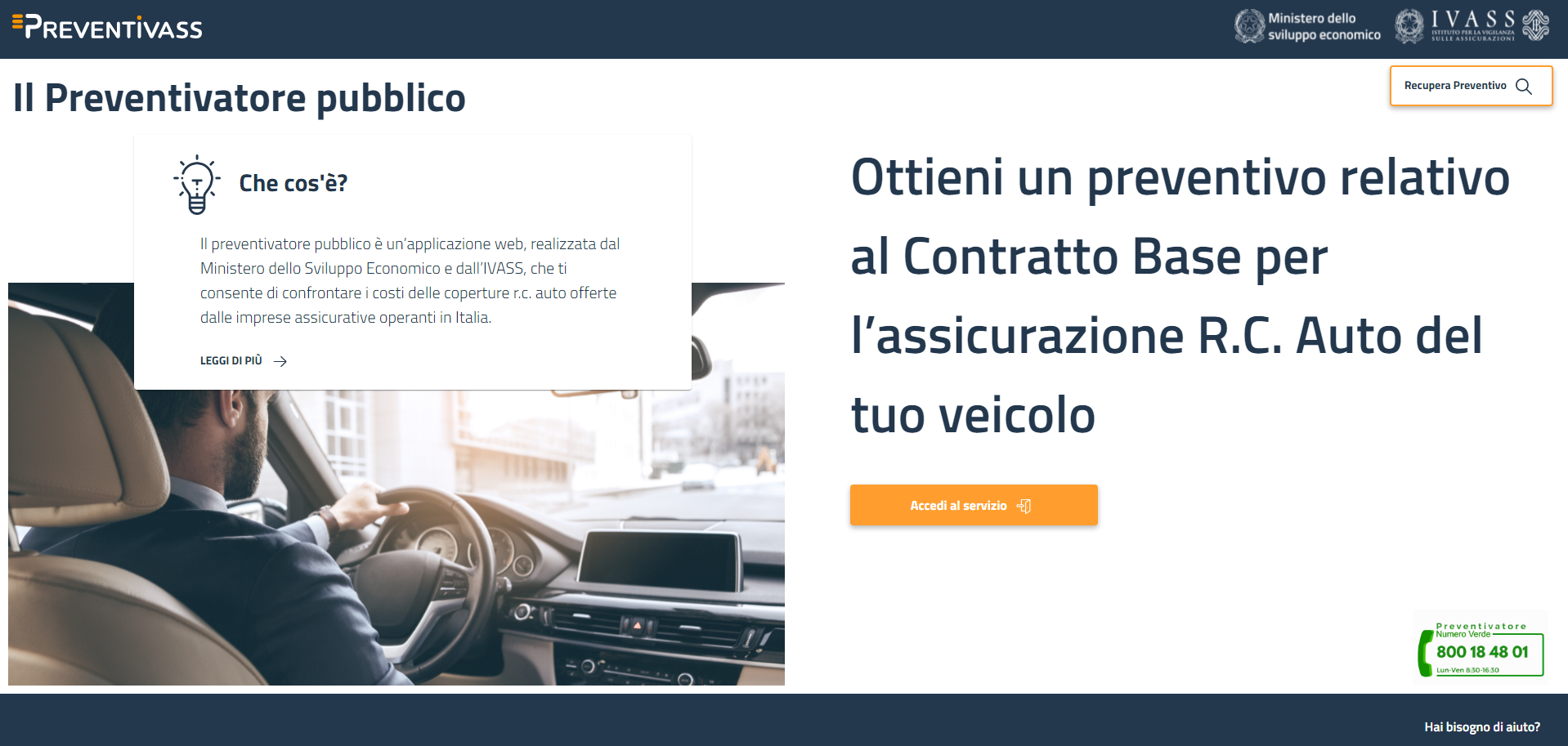 6
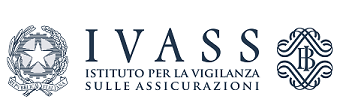 2:
Preventivazione tramite portale brandizzato
dai siti web delle singole imprese
URL personalizzato con ID compagnia
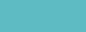 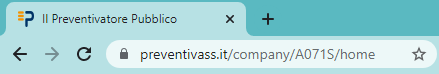 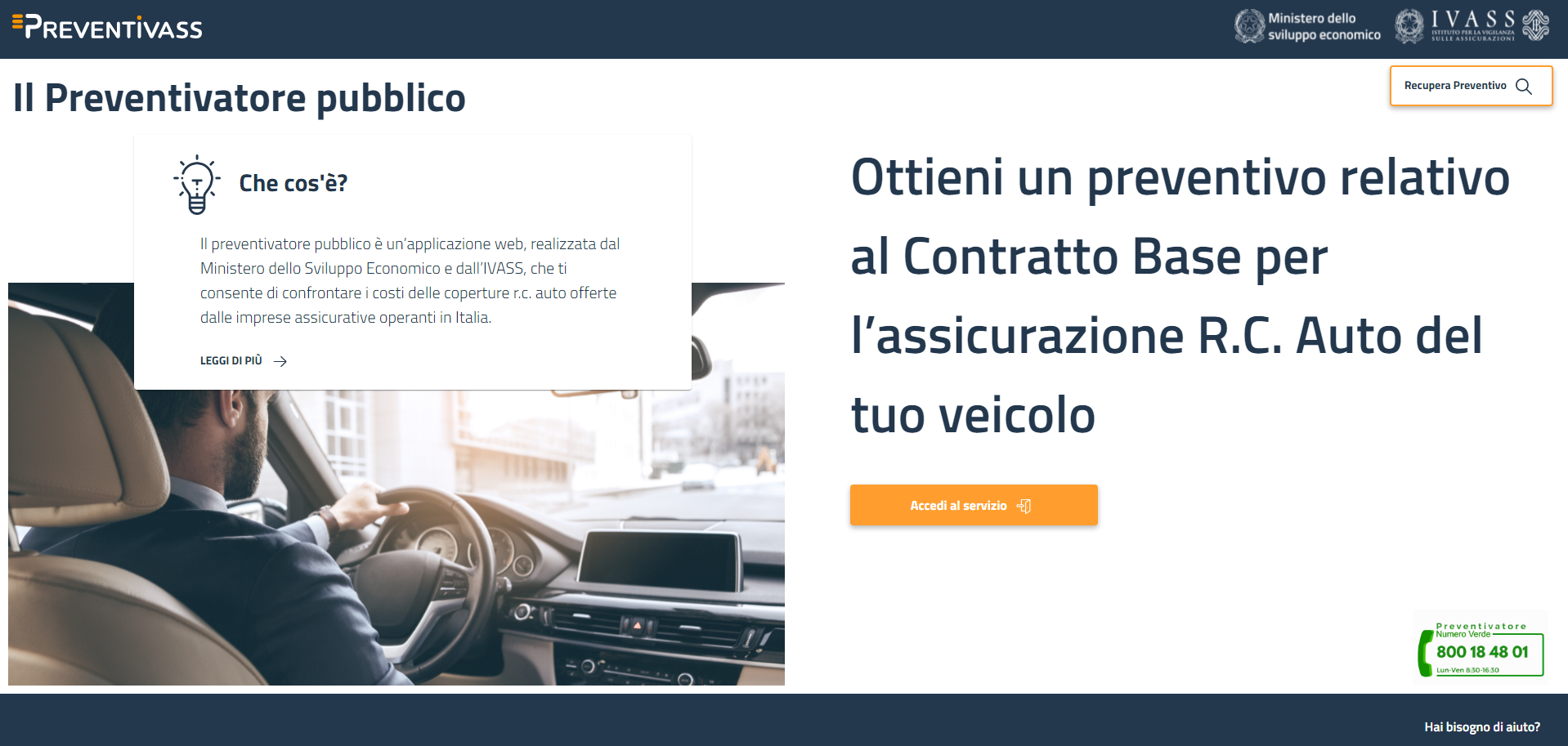 7
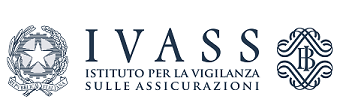 Modalità di utilizzo di
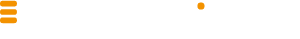 Nessuna autenticazione necessaria
2:
Preventivazione tramite portale brandizzato
1:
Preventivazione tramite preventivass.it
l’applicazione web pubblica
il canale brandizzato 


dal sito web di ogni impresa
8
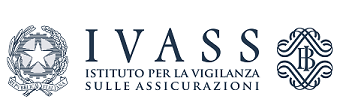 Modifica al Reg. ISVAP n. 23 del 9 maggio 2008
Il comma 5 dell’articolo 5 (Preventivo gratuito personalizzato presso i punti vendita) del Regolamento ISVAP n. 23/2008 è stato modificato: 

Il preventivo personalizzato ha validità di sessanta giorni decorrenti dalla data di emissione dello stesso da parte dell’impresa.
L’impresa applica la tariffa vigente alla data di decorrenza della copertura assicurativa per la quale viene richiesto il preventivo.
L’impresa rilascia il preventivo anche quando la data di decorrenza della copertura assicurativa è successiva al periodo di validità di sessanta giorni. In tal caso, il preventivo rilasciato ha esclusivamente natura di quotazione del rischio con finalità informativa e non obbliga l’impresa alla conclusione del contratto alle condizioni ivi previste.
L’impresa non rilascia il preventivo quando la data di decorrenza della copertura assicurativa eccede il termine massimo di un anno dalla richiesta di preventivo.



La versione precedente del comma 5 disponeva: “Il preventivo personalizzato ha validità non inferiore a sessanta giorni e comunque non superiore alla durata della tariffa in corso. Qualora la residua validità della tariffa, sulla cui base è calcolato il preventivo, sia inferiore a sessanta giorni e l’utente richieda la quotazione per una copertura con data di effetto ricompresa nella durata della nuova tariffa, l’impresa rilascia il preventivo sulla base della nuova tariffa”.
9
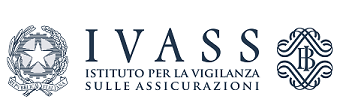 Norme d’interesse per i consumatori
Art. 7 (Preventivo per le garanzie offerte dall’impresa): contratto base e clausole aggiuntive;
Art. 9 (Adempimenti a carico dell’impresa per il rilascio e la conservazione dei preventivi): tempi di risposta e accesso alla documentazione precontrattuale; 
Art. 11 (Obblighi a carico degli intermediari): modalità di adempimento e documentazione da predisporre;
Art. 12 (Modello elettronico e caratteristiche del preventivo): modalità di esposizione singole voci di costo, regole espositive (elenchi e ordine), provvigioni, imposte, contributo SSN, sconti d’impresa;
Art. 13 (Termini e modalità di trasmissione delle risposte alle richieste di preventivo): controlli di validità e tempistiche;
Art. 15 (Trattamento dei dati personali): trattamento limitato alle finalità delle disposizioni normative, previsione di tutela dei dati degli utenti;
Art. 18 (Stipula del contratto): processo di eventuale finalizzazione dei preventivi tramite rete distributiva, via internet, mediante contatto telefonico;
10